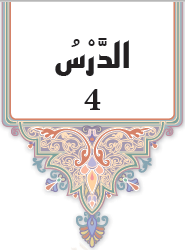 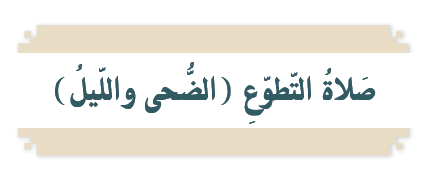 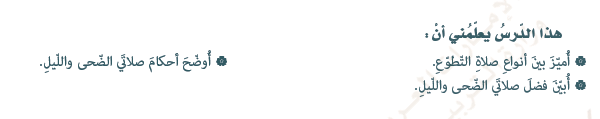 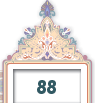 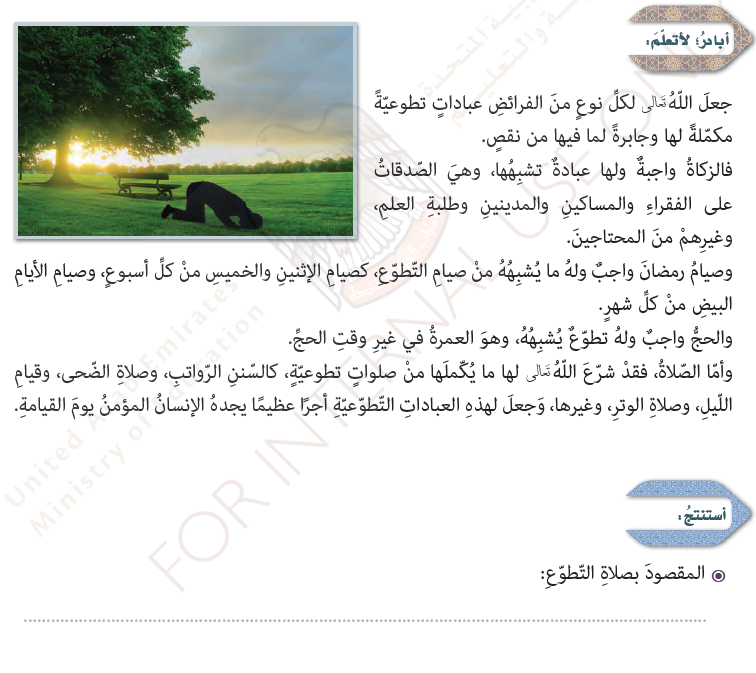 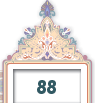 الصلوات التي يؤدّيها المسلم غير الفريضة
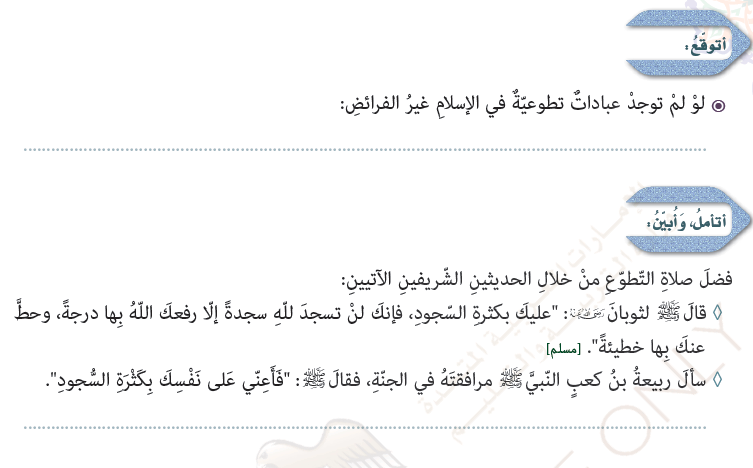 لما وجد شيء يجبر ويُكمل النقص في الفرائض
رفع الدرجة في الجنة ومحو الخطايا ورفقة النبي صلى الله عليه وسلم في الجنة
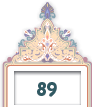 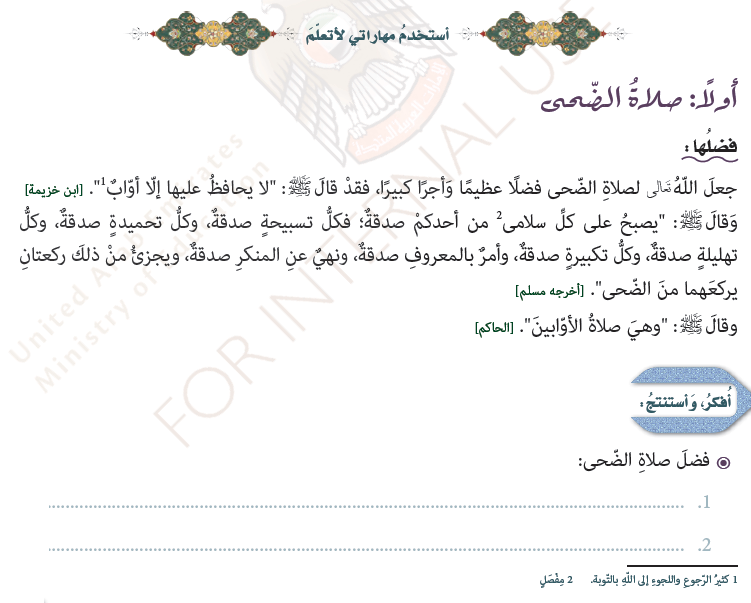 تعدل صدقة عن كل سلامى في الجسد
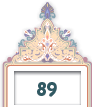 هي صلاة الاوّابين
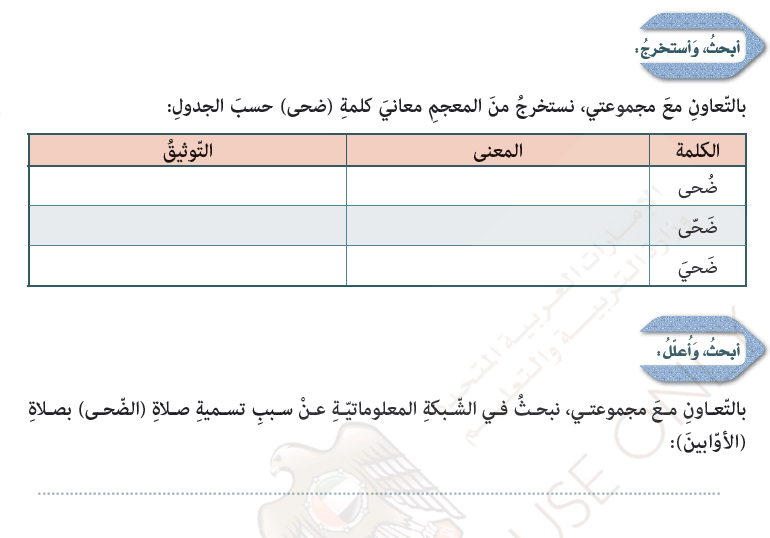 وقت ارتفاع النهار
المعجم الوسيط
الذبح يوم النحر
المعجم الوسيط
جلس تحت الشمس
المعجم الوسيط
لأنها وقتها وقت عمل وانشغال ومن يتذكّرها يرجع ويؤوب إلى الله
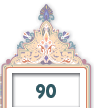 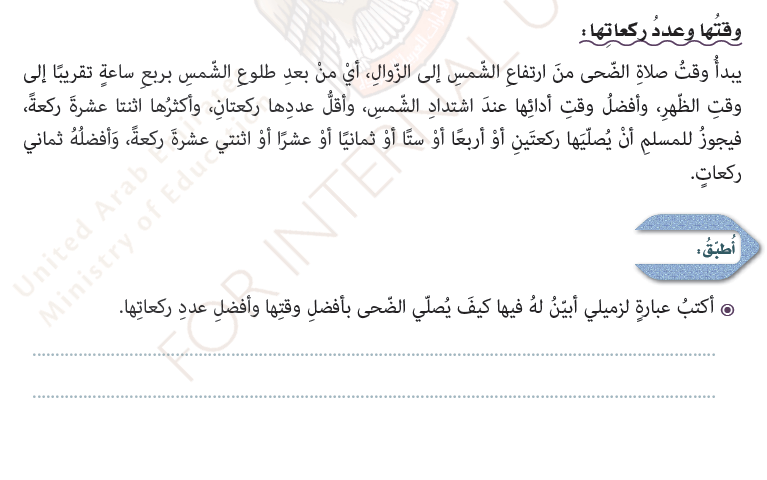 نشاط صفّي
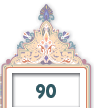 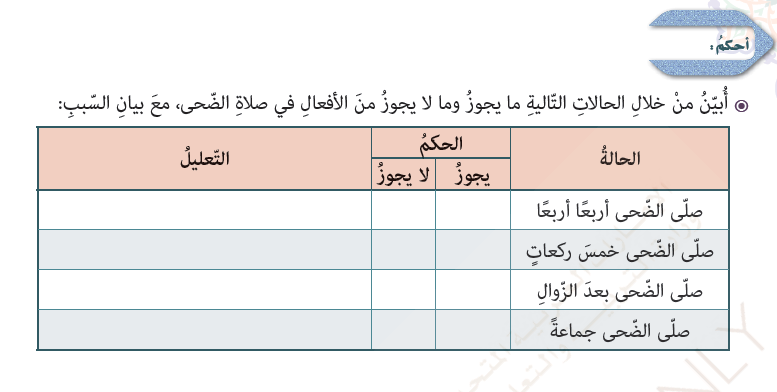 
لأنها نافلة والأولى ركعتين ركعتين

لأنها صلاة زوجية وليست فردية

لأن وقتها قبل الزوال

لأنها نافلة ولكن أن لا تتكرر
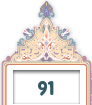 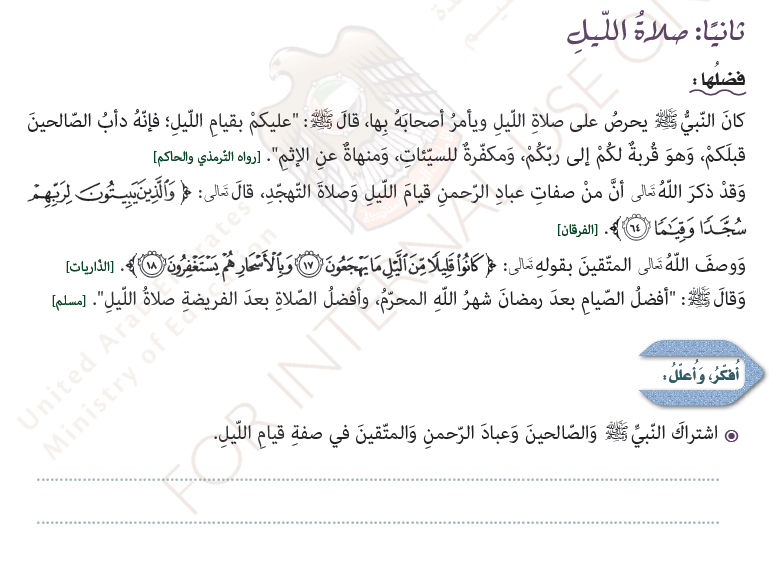 لما له من أجر عظيم وفضل كبير عند الله تعالى
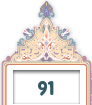 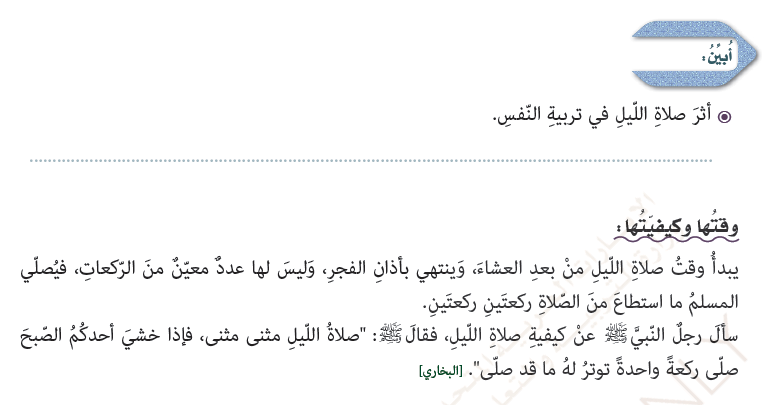 تربّي النفس وتهذبها وتجعلها متعلّقة بالله تعالى
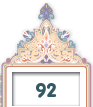 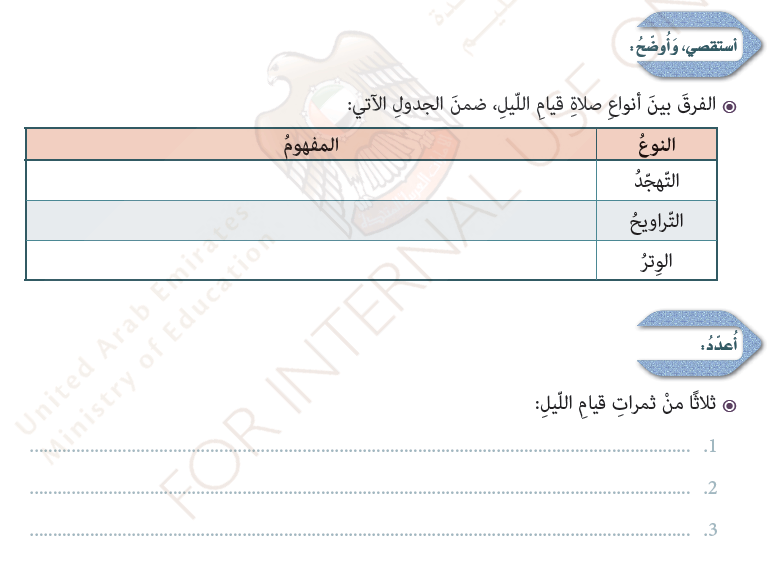 صلاة التطوع في الليل وغالباً تكون بعد القيام من النوم قبل الفجر
صلاة القيام بعد العشاء في رمضان
تصلى آخر الليل وتختم صلاة التطوع
سبب لدخول الجنة
يجعل المسلم مستجاب الدعوة
يكّفر السيّئات ويمحو الخطايا
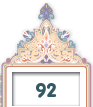 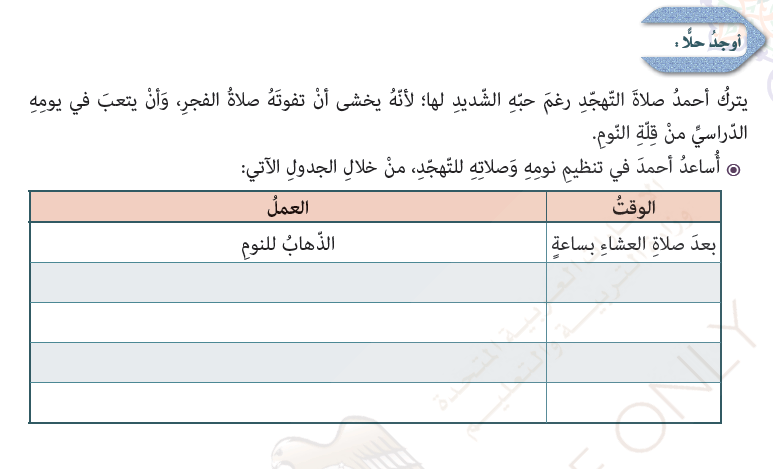 يستيقظ من النوم
قبل الفجر بساعة
الطلب من  أحد الأبوين إيقاظه
طلب المساعدة
الرجوع من المدرسة
النوم لساعة أو أكثر بقليل
من بعد صلاة العصر إلى صلاة العشاء
المذاكرة الجيدة
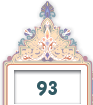 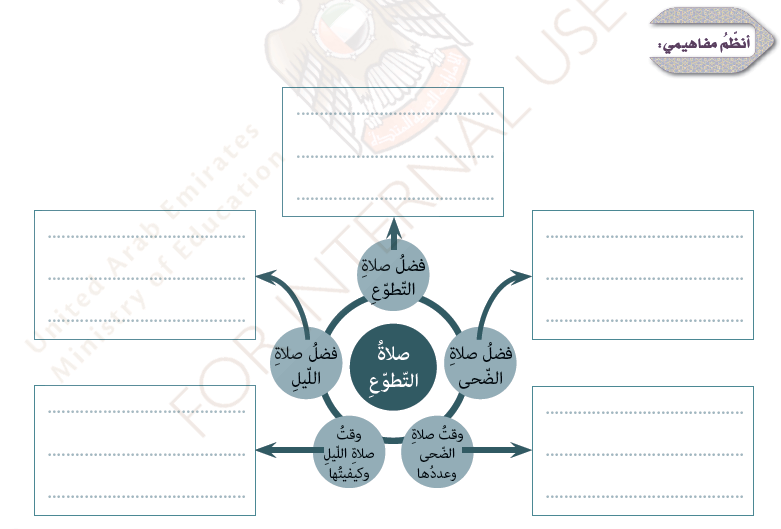 رفع الدرجة ومرافقة 
النبي 
في الجنة 
ومحو الخطايا
تعدل صدقة عن كل 
سلامى في الجسد 
وهي صلاة الأوّابين
قُربة إلى الله
ومكفّرة للسيئات
وتنهى عن الإثم
من ارتفاع الشمس إلى 
الزوال أقلها ركعتين 
وأكثرها اثنتا 
عشرة ركعة
من بعد صلاة العشاء
إلى قبل صلاة الفجر
وليس لها عدد معين
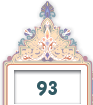 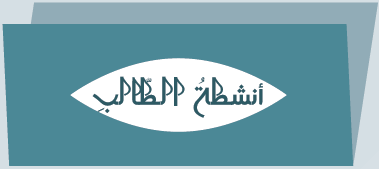 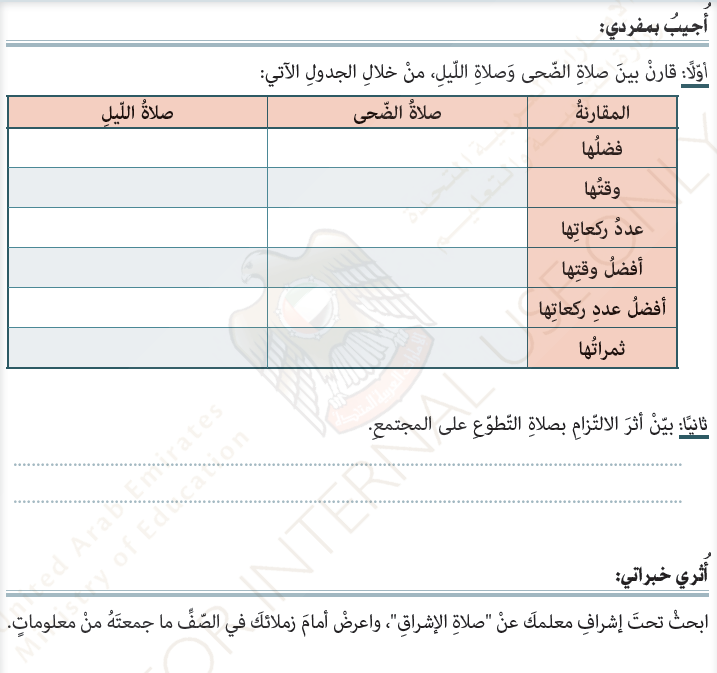 تعتبر صدقة
مكفّرة للخطايا
بعد العشاء
أول النهار
ليس لها عدد معين
من2إلى12
آخر الليل
عند اشتداد الشمس
ليس لها عدد معين
ثمانية
تكتب بها من الأوّابين
تمحو الخطايا
نشر الخير والالتزام بالسنن وكف الأذى عن الآخرين
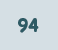 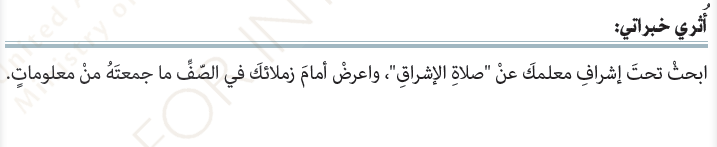 واجب
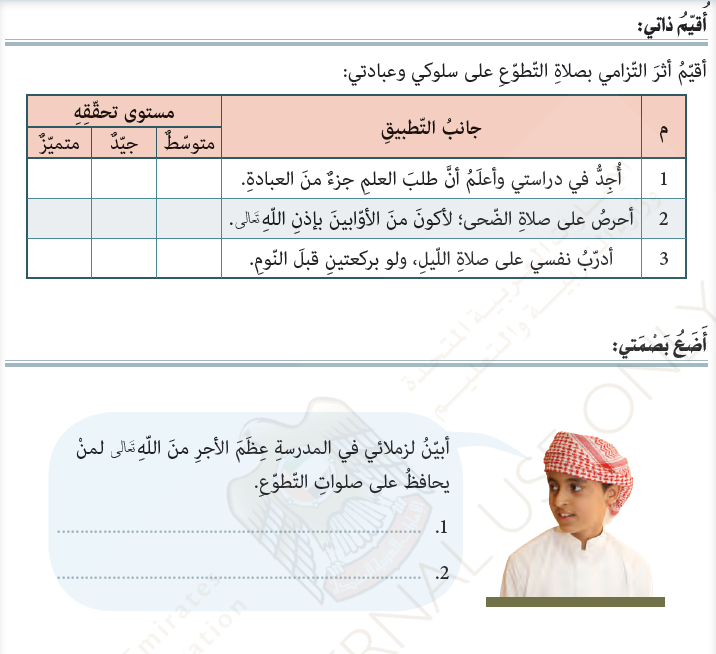 الإذاعة المدرسية
مجلة الحائط
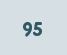